Gil G. Noam
Presentation at  ____
On _____
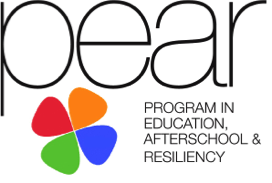 MISSION:
The Program in Education, Afterschool & Resiliency (PEAR) is a joint initiative of McLean Hospital and Harvard University. PEAR partners with school districts and youth-serving organizations to promote socio-emotional development in the service of student engagement, academic achievement, and life success.
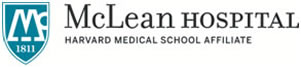 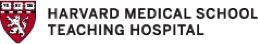 Domains to Increase Student Engagement
Mental Health
Resilience in Face of Adversity
Socio-emotional 
21st Century Skills
(e.g., Persistency, Collaboration, Self-management)
Socio-emotional 
21st Century Skills
Resilience in Face of Adversity
Mental Health
(e.g., Depression, Trauma)
Prevention
Intervenion
2
Socio-Emotional Development and Engagement and Attendance
Academic achievement, school attendance and student engagement are tied to socio-emotional skills.
Positive relationships between adults and peers increase resilience and academic perseverance.
Recognition of developmental strengths is as important as recognition of challenges.
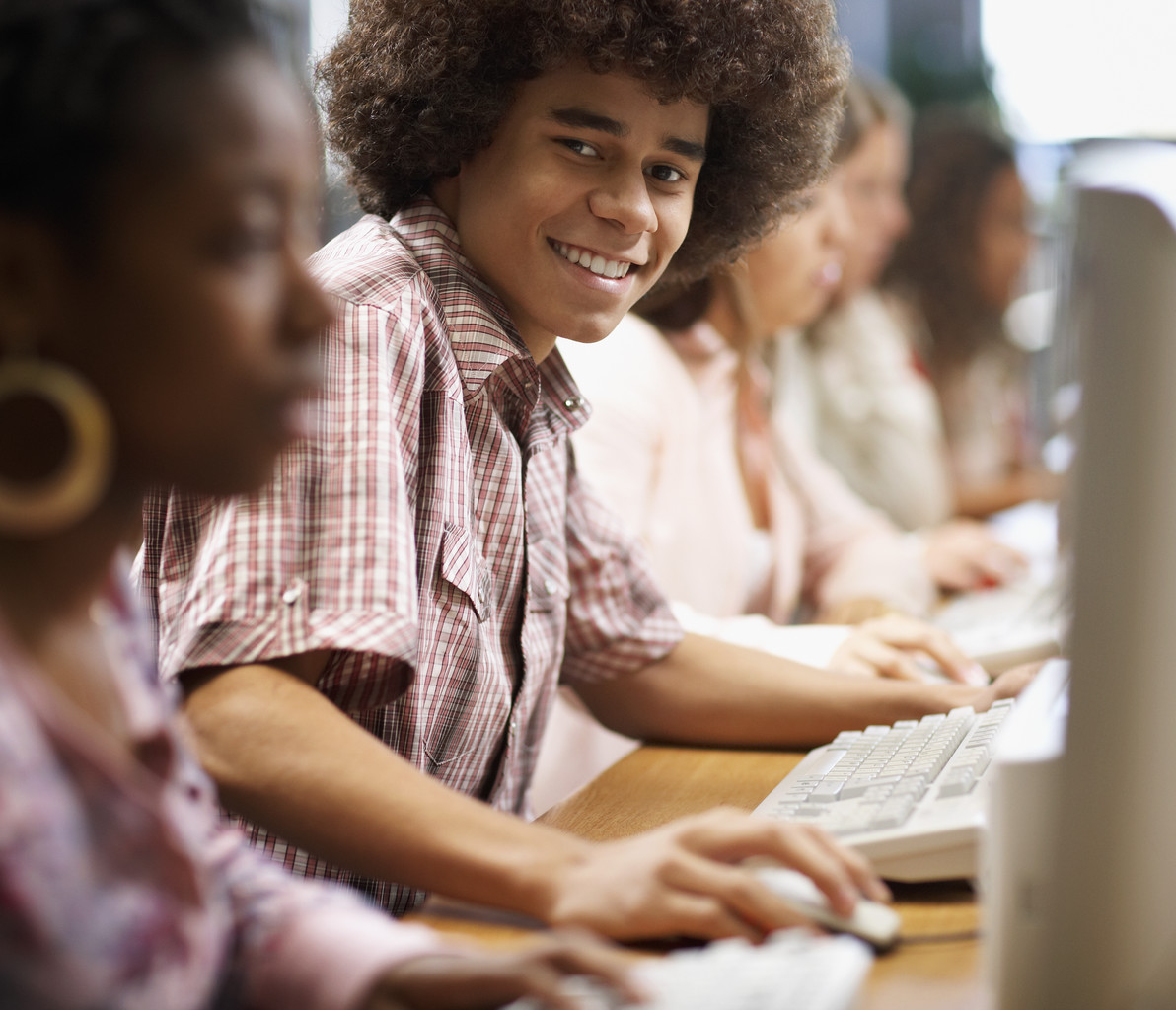 3
Clover and Power Skills
Leadership and Perseverance
Cooperation and Empathy
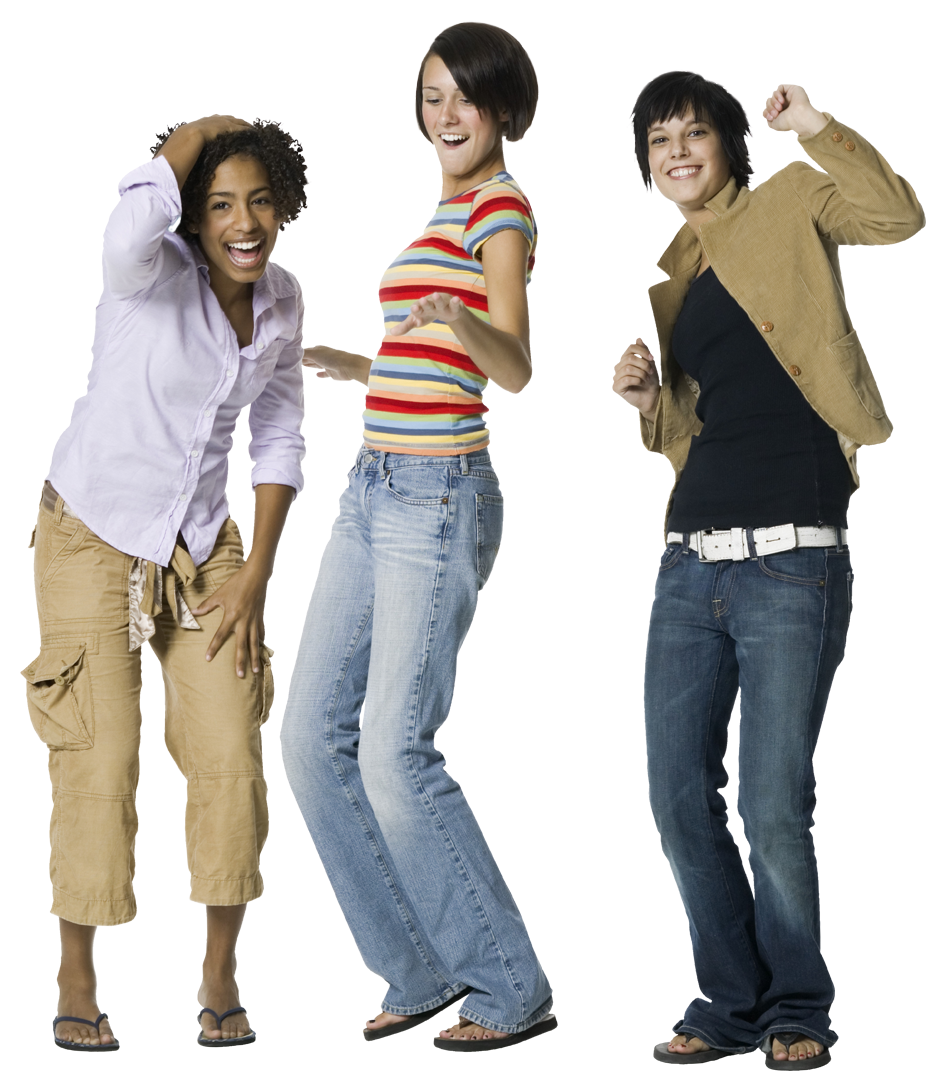 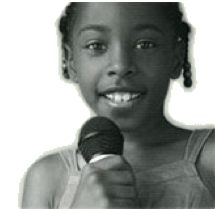 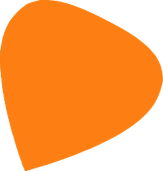 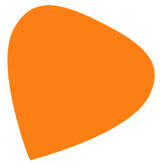 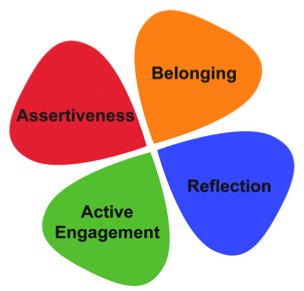 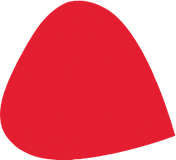 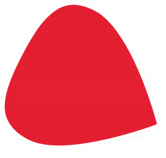 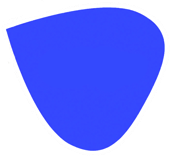 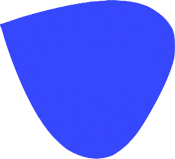 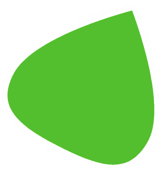 Self-management and Emotion control
Critical thinking and
Self-awareness
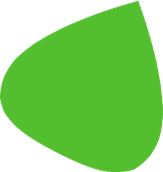 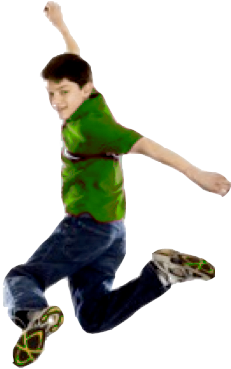 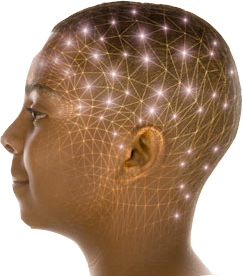 4
Key Times for “Specialization”
Middle Childhood
6-10
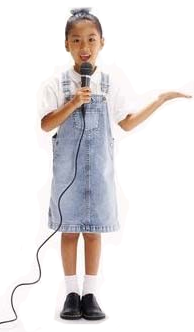 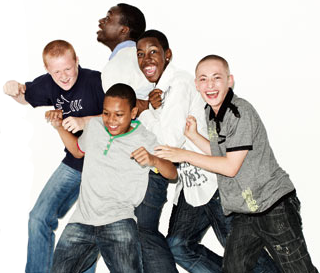 Early Adolescence
11-15
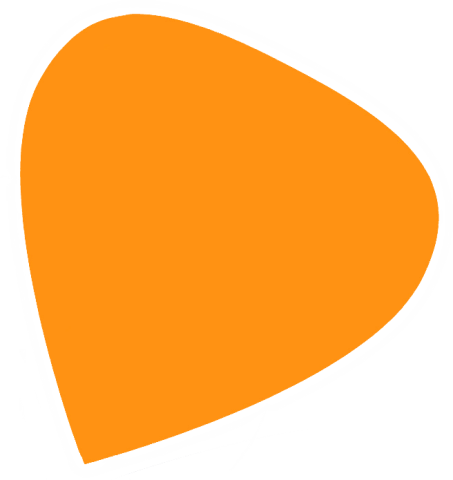 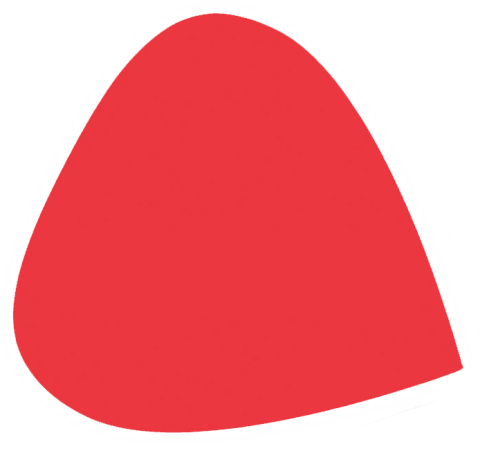 Belonging
Assertiveness
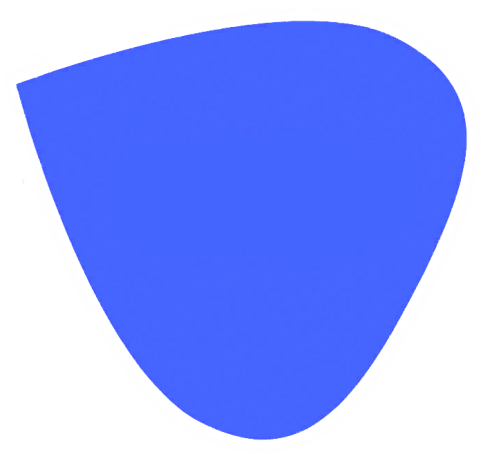 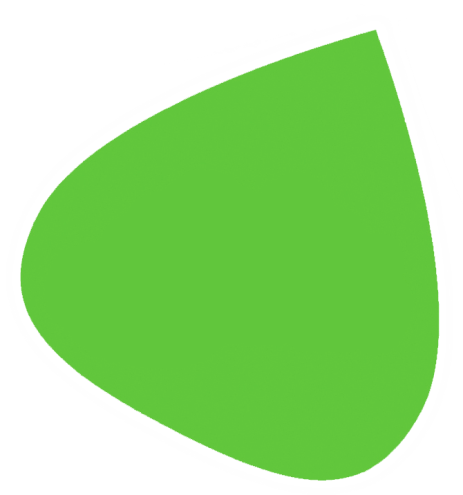 Reflection
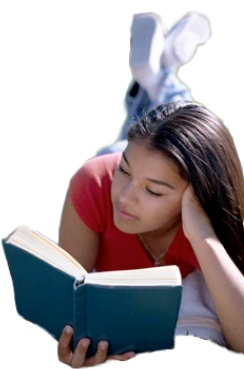 Full 
Adolescence
16+
Active 
Engagement
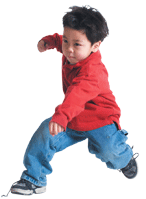 Pre-School
0-5
Knowing Every Classroom:Identifying the Strengths and Challenges
Assessment:
Classroom
HSA Classroom Dashboard
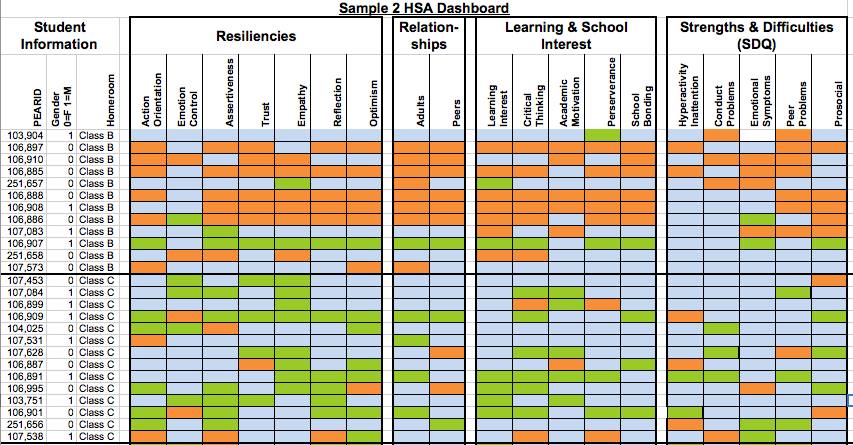 Class B contains students with many challenges
Class C contains students with many strengths
6
From Assessment to Intervention
Intervention Generator
Fall 2015 HSAs
HSA Classroom Dashboards
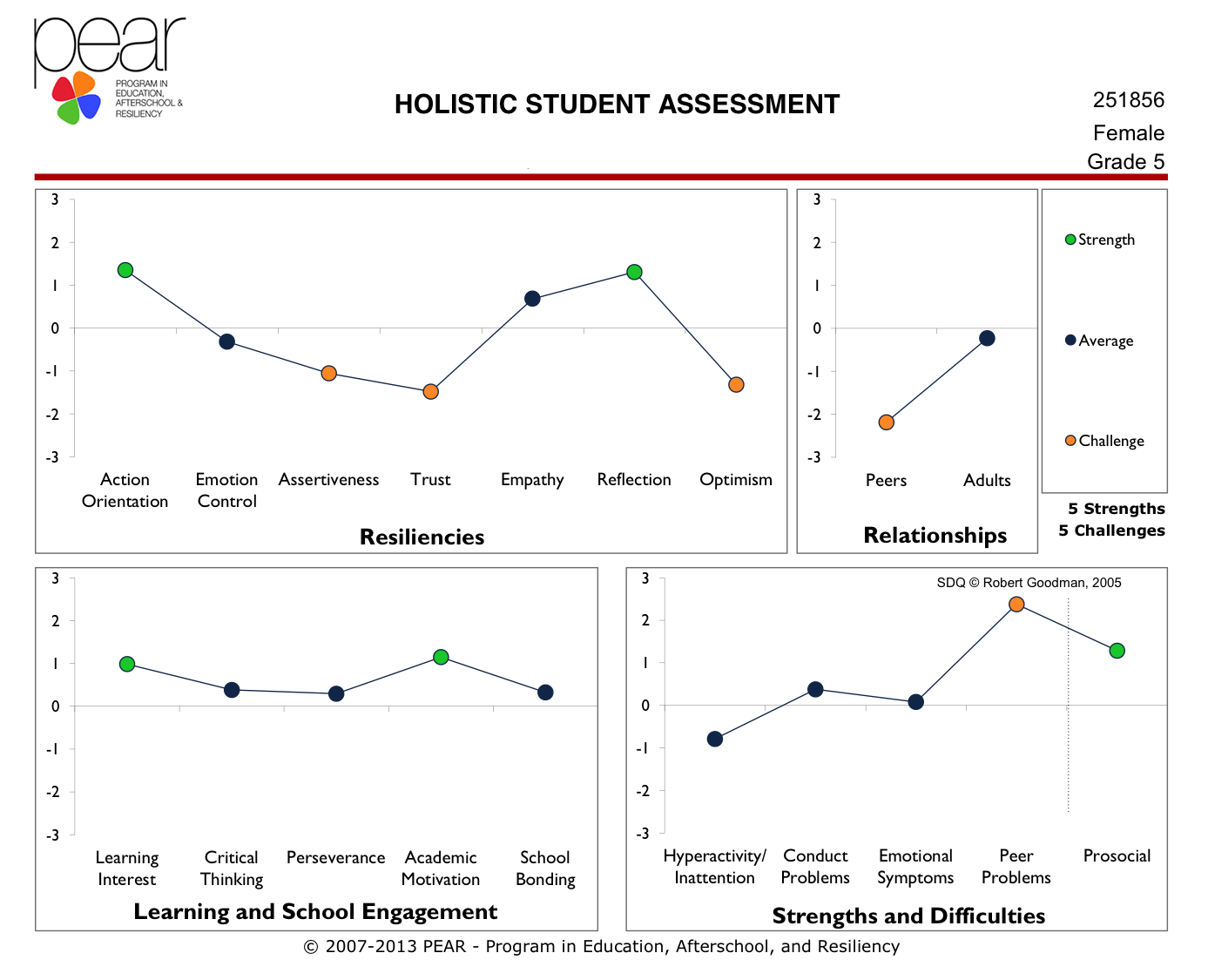 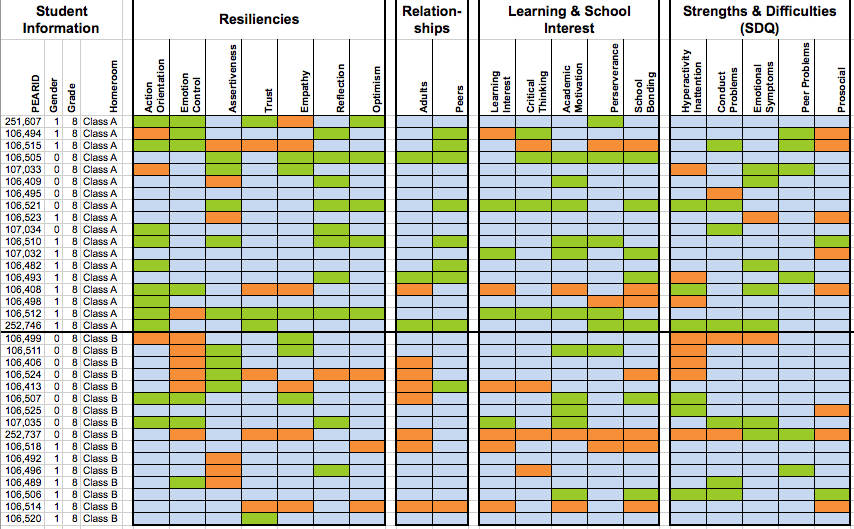 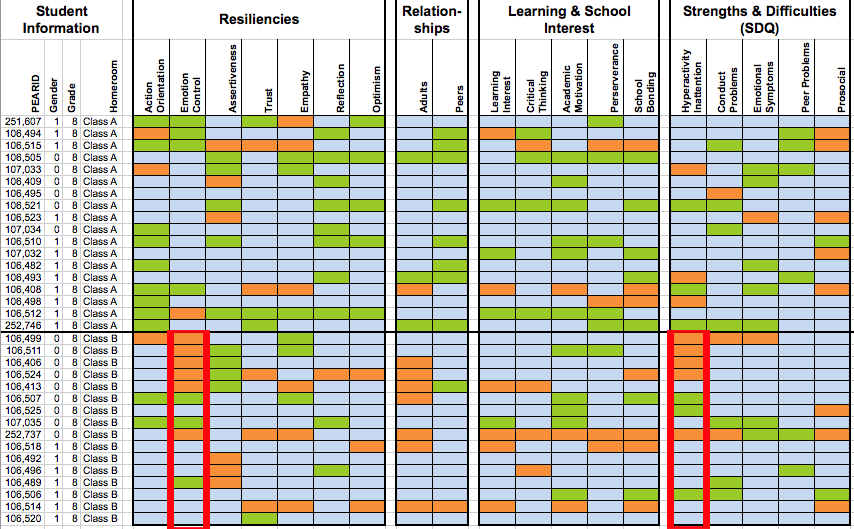 Hyperactivity/Inattention
Emotion Control
Intervention Generator
7
From 
Hyperactivity to 
Active Engagement
Walk and Talk
Academic Learning with Physical Action
Special Task in Classroom
Recess, learning Management Skills 
Routines with Energizers
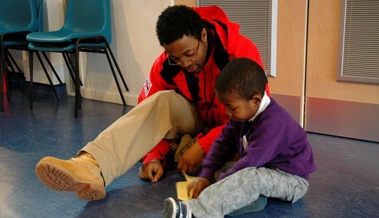 8
For More Information
Gil Noam,  Ed.D. Ph.D. (Habil) 
Director
gil_noam@harvard.edu 
617-484-0466 x201
 
www.pearweb.org